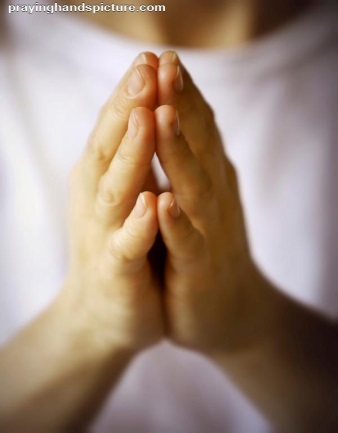 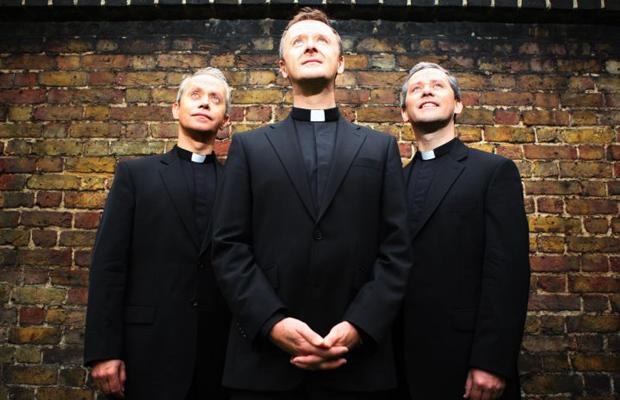 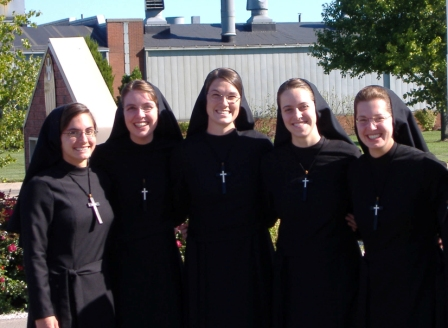 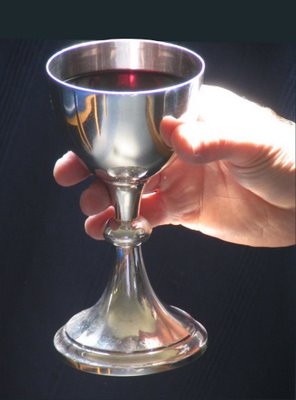 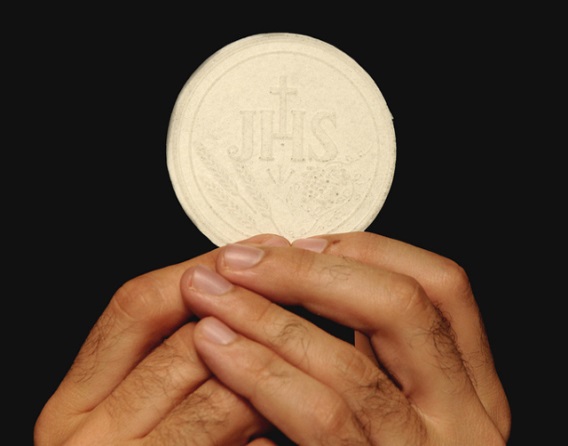 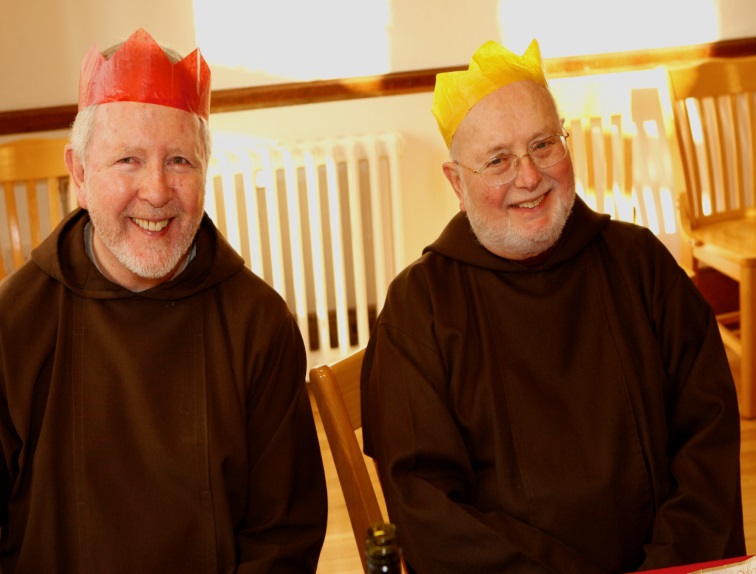 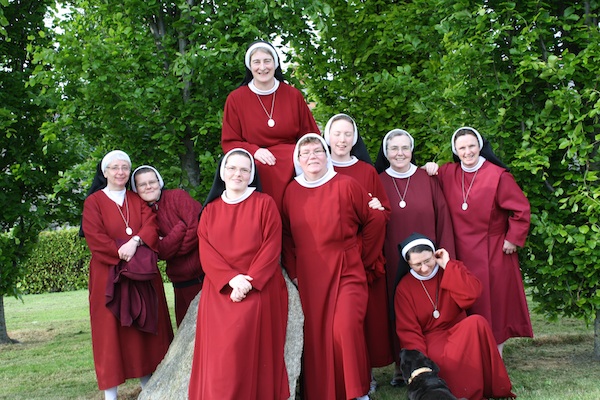 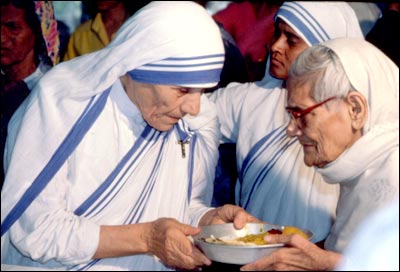 Year of Consecrated Life
It celebrates Religious Life and those who answer the Call to Vocation
Is your school linked to a diocese/Religious Order?
How much do you (or the younger students in your school) know about this link/Religious Order? (Founder, Vision, Mission)
Could you organise some form of celebration to mark this special Year?
Some ways to celebrate the Year of Consecrated Life
Invite representatives of the Religious Order associated with your school or those who live close by to:
Visit for a whole school celebration, such as a Prayer Service or Mass, where their contribution to the school and surrounding community is acknowledged and to pray for future vocations
Visit a class group who have prepared some questions to ask about life as a priest, brother, monk or nun or to view a presentation of your research 
 or YOU could:
Create some art work in light of what you have learned and display it in the school foyer/school grounds
Host coffee mornings where those in religious life are invited to the school on a termly basis so you can chat informally
Learn how to chant, pray using icons; whatever the way of life of the order may be, from the experts!